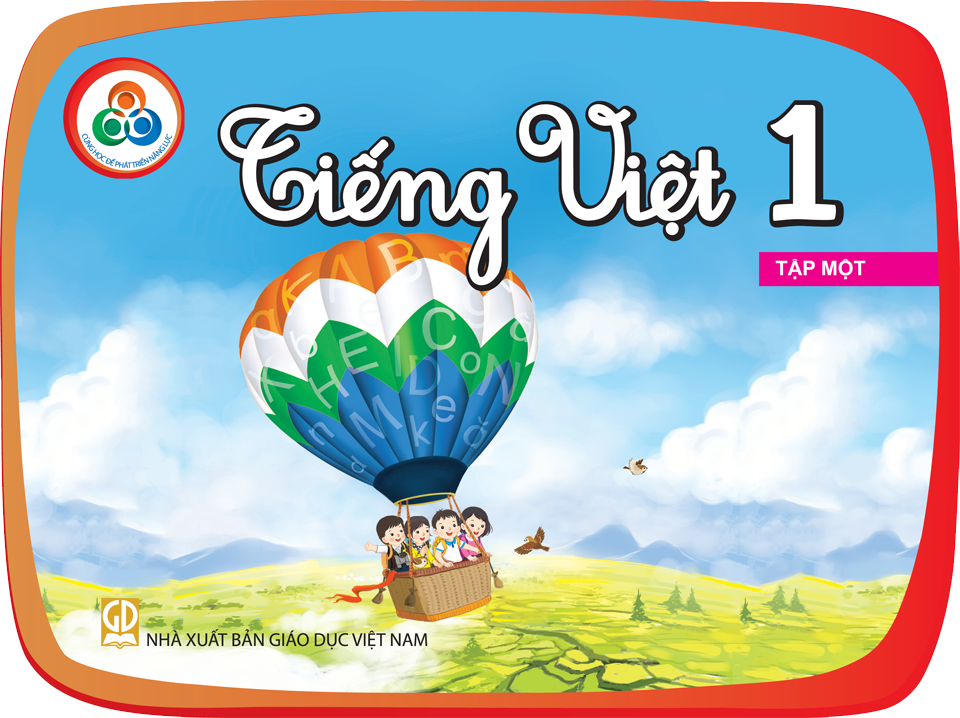 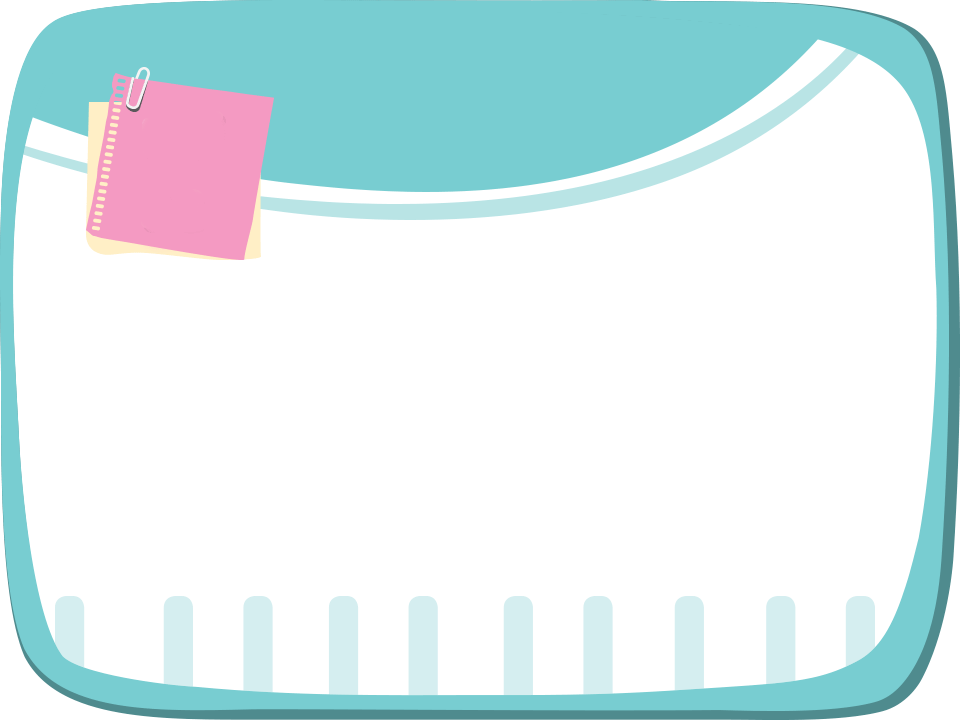 Bài
13A
up  ươp  iêp
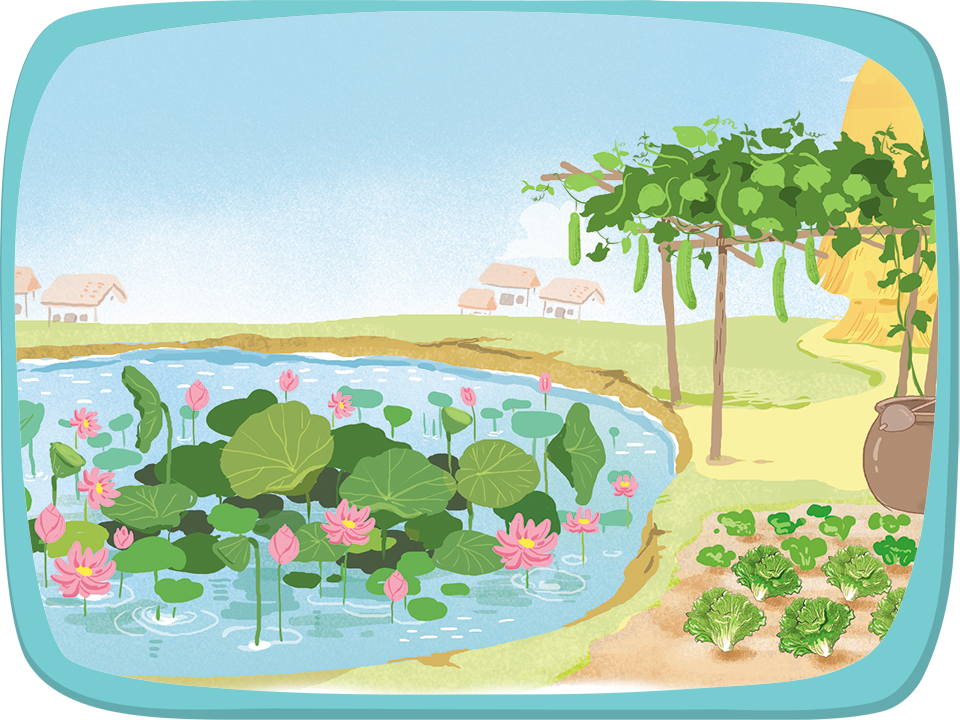 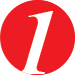 Nghe – nói
Hỏi – đáp về các loài cây trong tranh.
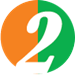 Đọc
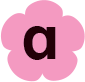 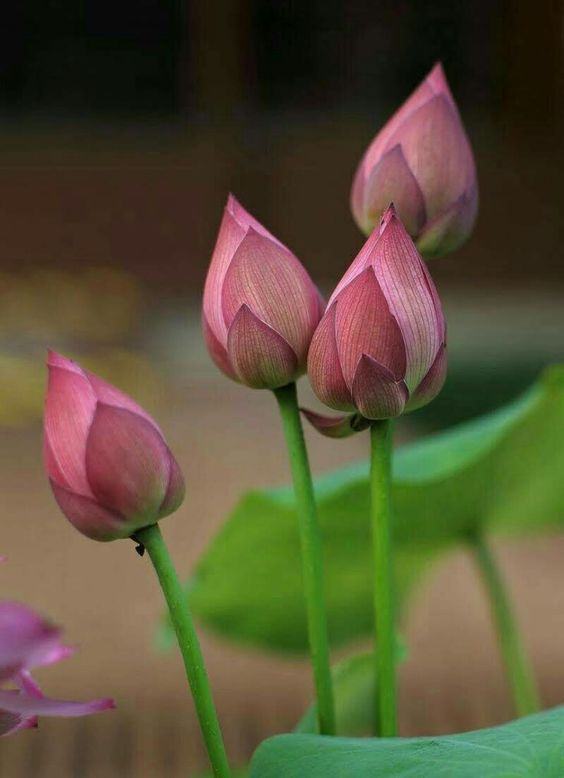 búp sen
b
up
búp
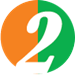 Đọc
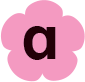 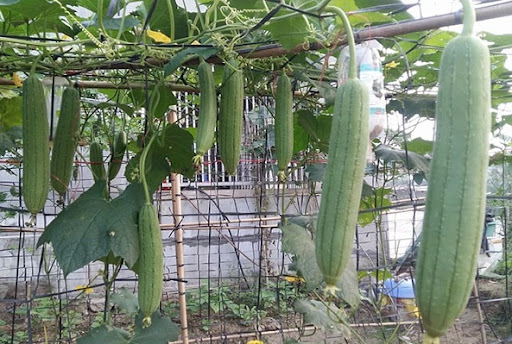 giàn mướp
m
ươp
mướp
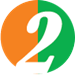 Đọc
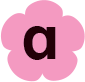 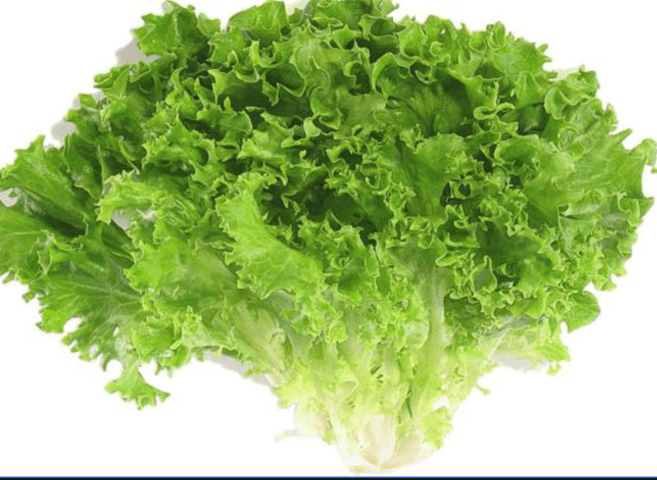 rau diếp
d
iêp
diếp
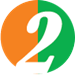 Đọc
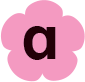 búp sen
rau diếp
giàn mướp
m
d
up
ươp
iêp
b
búp
mướp
diếp
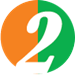 Đọc
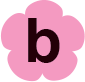 chụp đèn
chơi cướp cờ
tiếp viên
nghề nghiệp
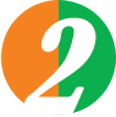 Đọc
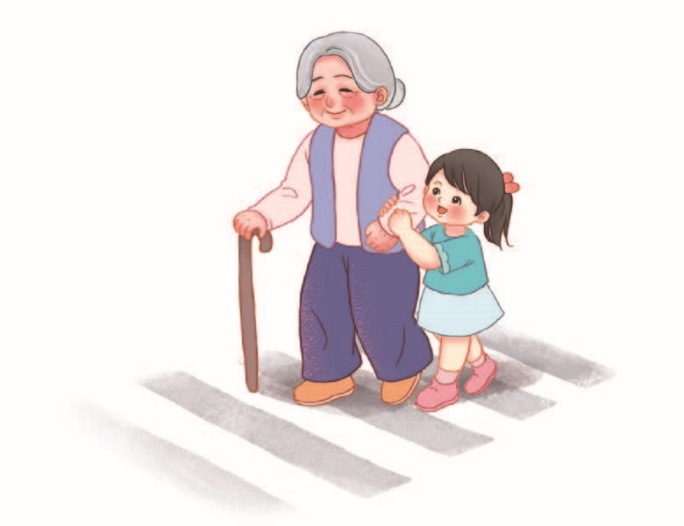 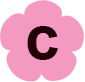 Bé giúp đỡ bà.
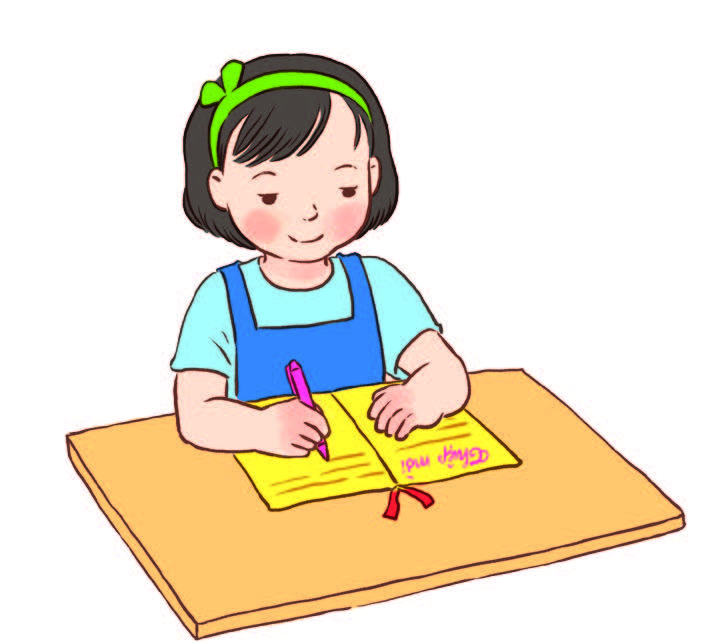 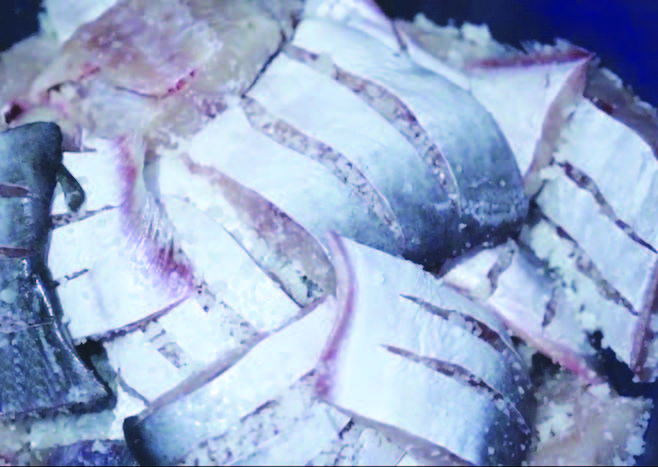 Cá ướp muối.
Ngà viết thiệp mời.
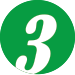 Viết
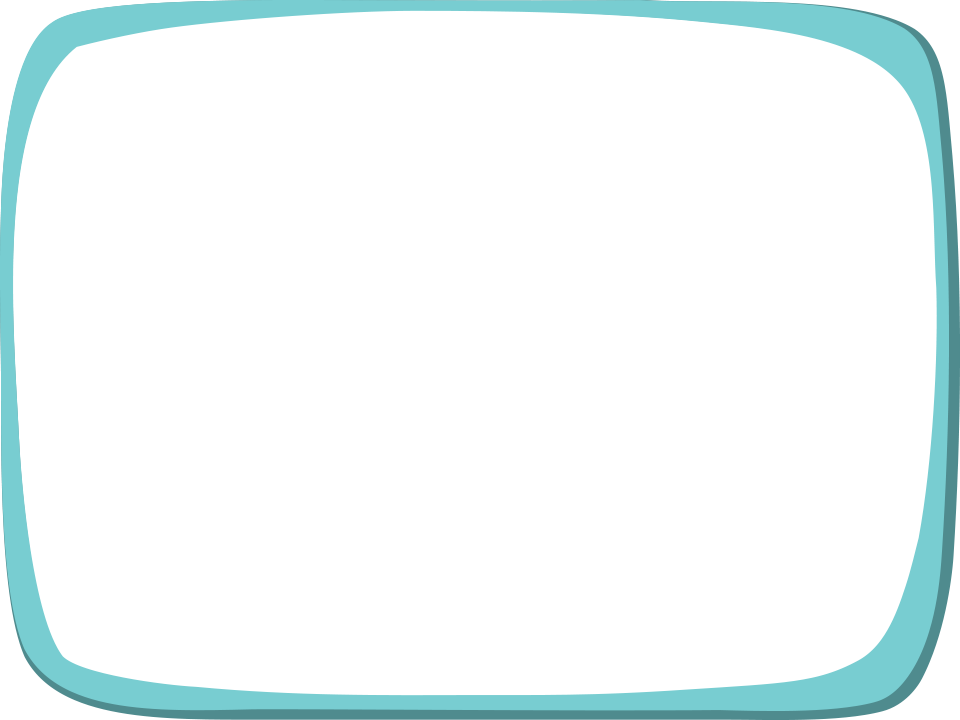 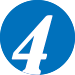 Đọc
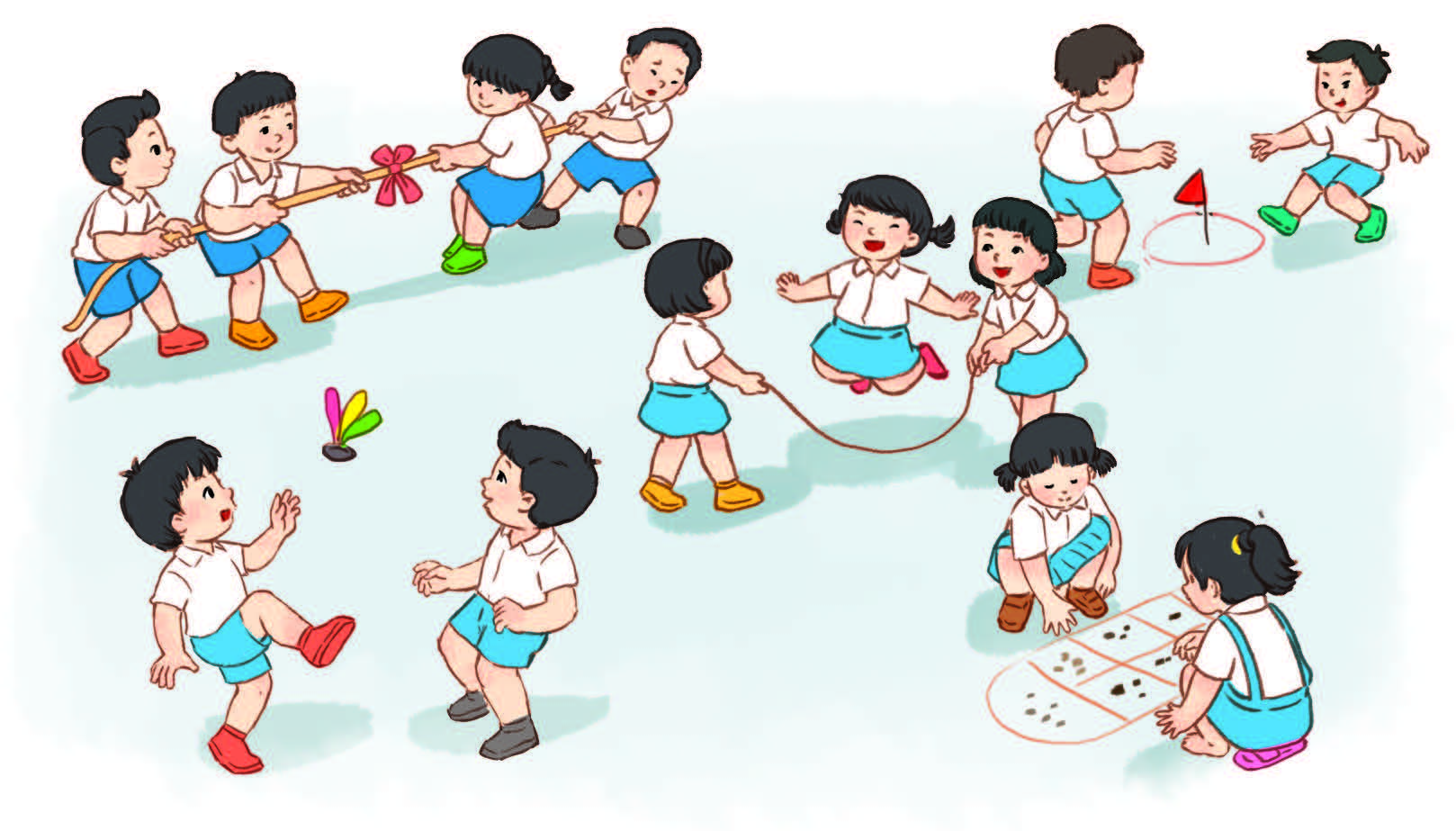 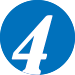 Đọc
Giờ ra chơi
Giờ ra chơi đã đến rồi. Trên sân, mấy bạn nữ chơi ô ăn quan, nhảy dây. Mấy bạn nam chơi cướp cờ, đá cầu, trốn tìm. Tốp kéo co có cả nam và nữ.
  Giờ ra chơi thật là vui!
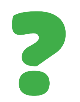 Giờra chơi thế nào?
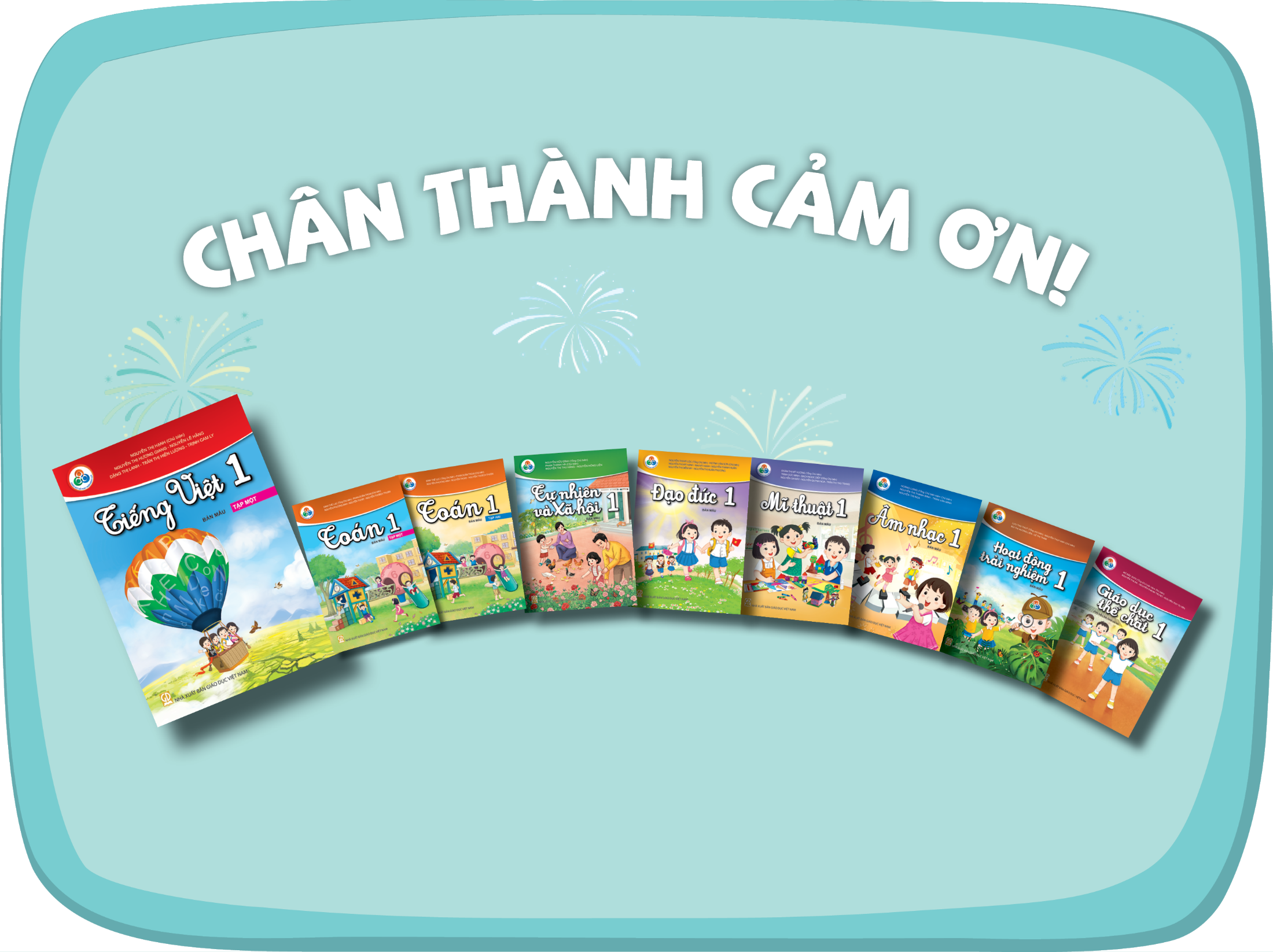